November 2019
Performance of JT with Wireless Backhaul
Date: 2019-11-08
Authors:
Slide 1
Ron Porat (Broadcom)
November 2019
Abstract
In our previous contribution ([1]), we looked at JT performance on the fronthaul, which provides a true indication of JT performance gains when the backhaul is wired [4] (e.g, enterprise deployments).

In this contribution we provide results on system-level performance of JT assuming wireless backhaul ([2], [3]) and compare it with a baseline mesh deployment.

Note that both JT and mesh use backhaul with differences explained in the following slides
Slide 2
Ron Porat (Broadcom)
November 2019
System model (1)
We assume a wireless mesh model comprising a master AP and one or more slave APs.
Master AP communicates with slave APs over wireless backhaul.
Master and slave APs communicate with STAs over wireless fronthaul.
Backhaul operation:
Backhaul assumed on different channel from fronthaul, as typical of current mesh deployments.
Mesh: Master AP forwards each STA’s data to corresponding slave AP.
JT: Master AP broadcasts  all STAs’ data to all slave APs.
JT incurs higher backhaul-overhead than mesh:
 2x for 2AP, 1.5x for 3AP and 1.33x for 4AP, assuming symmetric distribution of STAs.
Backhaul BW:
Mesh: same BW for fronthaul and backhaul
JT: backhaul BW either same or 2x that of  fronthaul
Slide 3
Ron Porat (Broadcom)
November 2019
System model (2)
Backhaul MCS and Nss assumed to be the same for both JT and mesh.

Fronthaul operation as in [1]:
Mesh: Master and slave APs share the medium in a TDMA fashion, with each AP transmitting to only its STAs.
JT: Master and slave APs jointly transmit to all STAs

Simulation results assume 80MHz for fronthaul and 80/160MHz for JT backhaul.
Gains expected to be same with BW scaled up proportionally for both fronthaul and backhaul.

Overhead due to sounding and AP-AP coordination is ignored.
Slide 4
Ron Porat (Broadcom)
November 2019
Performance Metrics
Slide 5
Ron Porat (Broadcom)
November 2019
Fronthaul simulation model (1)
Channel: 11nD, 80MHz, -30dBc channel aging
Mesh: TDMA across different BSS, each with AP =4 ant., STA = 2 ant., Nss = 2.
JT:
Per-AP tx power = 1.0; 
2AP: AP = [4 4] ant., STA = [2 2] ant., Nss = [2 2]
Total tx power boosted by 3dB
3AP: AP = [4 4 4] ant., STA = [2 2 2] ant., Nss = [2 2 2]
Total tx power boosted by 5dB
4AP: AP = [4 4 4 4] ant., STA = [2 2 2 2] ant., Nss = [2 2 2 2]
Total tx power boosted by 6dB
Cross-BSS path-loss: each STA sees 0dB from own-BSS AP and X=10 dB from remaining APs
AP-STA SNR in all plots (x-axis) refers to own-BSS SNR
Slide 6
Ron Porat (Broadcom)
November 2019
Fronthaul simulation model (2)
Slide 7
Ron Porat (Broadcom)
November 2019
Simulation results: infinite backhaul
For reference, assuming backhaul has infinite rate or wired
Slide 8
Ron Porat (Broadcom)
November 2019
Simulation results: finite backhaul (1)
JT backhaul BW = 80MHz
BW-normalized gain = throughput gain, since JT and mesh both use same fronthaul and backhaul BW = 80MHz
Some cases are bottlenecked by backhaul (vs infinite backhaul)
Slide 9
Ron Porat (Broadcom)
November 2019
Simulation results: finite backhaul (2)
JT backhaul BW = 160MHz, Throughput Gain
None of  the cases considered here are bottlenecked by backhaul.
Slide 10
Ron Porat (Broadcom)
November 2019
Simulation results: finite backhaul (3)
JT backhaul BW = 160MHz, BW-normalized Gain
BW-normalized gain is lower than throughput gain since we assume mesh backhaul is still 80MHz.
However, for practical mesh deployments, this may be a less relevant metric than throughput gain.
Slide 11
Ron Porat (Broadcom)
November 2019
JT gains vs backhaul spectral efficiency
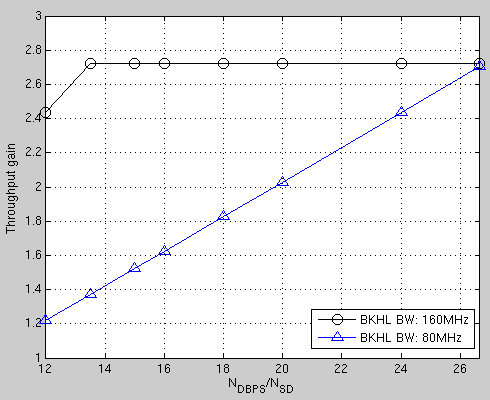 Slide 12
Ron Porat (Broadcom)
November 2019
Conclusions
We have shown that, in various deployment configurations and different figures of merit, JT with wireless backhaul does have gains compared to typical mesh deployments.

This is true even in cases where JT is backhaul-limited since the backhaul rate is still much higher than fronthaul mesh rates. 

Choice of JT backhaul BW depends on fronthaul configuration and SNR.
160MHz backhaul is not always necessary.
Slide 13
Ron Porat (Broadcom)
November 2019
References
“JT performance with Multiple Impairments,” IEEE 802.11-19/1597
“Joint Transmissions: Backhaul and Gain State Issues,” IEEE 802.11-19/1089
“Multi-AP backhaul analysis,” IEEE 802.11-19/1588
“Consideration on Joint Transmission,” IEEE 802.11-19/1595
Slide 14
Ron Porat (Broadcom)